Forum „Europäische Strukturfonds - Finanzierung für wissenschaftliche Einrichtungen“
Wzw Wissenschaftszentrum Sachsen-Anhalt 2007-2013Kerstin Rötzler | Berlin | 27. und 28. November 2013
1
Universitäre Strukturen für erfolgreichen ForschungstransferRahmenbedingungen
Umsetzung der Lissabon Strategie
Schaffung von Anreizen für Innovation und Wirtschaftswachstum im europäischen Raum
Unterstützung des Wachstums von KMU in definierten Zielbranchen
Horizon 2020: Umsetzung durch Industrial Leadership
Prozessorientierte Verbindung von Forschungsförderung und Forschungstransfer
Strategische Planung der Projekte (Landes-Kofinanzierungsmodelle über EFRE…)
Aufbau von Forschungsclustern in Anlehnung an EU-Schwerpunktthemen
Aufbau von internationalen Netzwerken in Wissenschaft und Wirtschaft
Beratung und Betreuung der Wissenschaftler von der Ideenfindung bis zum Transfer
Nutzung der Serviceangebote von Partnern (KOWI, NKS, Forschungsreferenten-Netzwerk, EXIST-Initiativen,…)
Schaffung von Anreizsystemen für Wissenschaftler an Hochschulen 
Qualitätsmanagement und Qualitätskontrolle
2
Universitäre Zielstellungen für erfolgreichen ForschungstransferRahmenbedingungen
-Definition von 3-4 strategisch wichtigen Forschungsschwerpunkten
-Identifikation dazu passender Wachstumsbranchen der Region
-Entwicklung einer Forschungs- und Transferstrategie
-Zielgerichteter Einsatz von Landesmitteln (EFRE, ESF) zur Stärkung dieser 
 FuE-Schwerpunkte  am Standort (Zusammenarbeit Uni-Forschungsinstitute-Wirtschaft)
-Aufbau einer Basis zur Initiierung von Großprojekten
-Uni-intern: Stärkung der Beratungsstrukturen in Forschungsförderung und -transfer
 (Service aus einer Hand)
-Ineinandergreifende Maßnahmen zur Stärkung des Technologietransfers und des  
  Humankapitals
-Stärkung der hochschulübergreifenden Zusammenarbeit
-Konsequenter Ausbau regionaler Netzwerke zu Branchenclustern, Unternehmen, …
-…
Stärkung der Innovationssysteme
                 
	  Stärkung des Technologietransfers
                                 
		Stärkung des Humankapitals der Thüringer Wirtschaft
Zielstellung
3
Servicezentrum Forschung und Transfer
Universitätsleitung- Kanzler
Servicezentrum Forschung und Transfer (SFT)
Prorektorat  Wissensch. Nacchwuchs
Prorektorat Forschung
Prorektorat Lehre
4
4
Kernaufgaben des SFT
Forschungsförderung
FuE-Marketing
Messen
Forschungstransfer/
Kommerzialisierung
K1-Gründerservice
Beantragung zu gründungs-relevanten Fördergelder
Beratung und Coaching bei der Entwicklung von Geschäftskonzepten und Businessplänen
Qualifizierungs- und Weiterbildungsangebote
Bereitstellung von Räumlichkeiten und Infrastruktur für Gründer
Kontaktvermittlung zwischen Gründern, Investoren und Netzwerkpartnern
Programminformation und Auswahl geeigneter Förderprogramme
individuelle Beratung zu Fördermöglichkeiten
Gestaltung von Anträgen, Verträgen und Finanzplanung
Vorbereitung und Koordinierung von  Auftragsforschung
Information und Weiterbildung
Anbahnung von Kooperationen zwischen Wissenschaft und Wirtschaft
Suche nach Partnern für Forschung und Verwertung
Matchingveranstaltungen
Messeorganisation
Messecoaching
Unterstützung bei Vermarktung von FuE-Ergebnissen
Ideen- und Technologie-scouting zur Identifikation von transferrelevanten FuE-Ergebnissen
individuelle Beratung zum Patent-, Muster-, Markenrecht 
Patentrecherchen und Marktpotentialanalysen über Patentstatistiken
Patentanmeldung und-sicherung
Information und Weiterbildung
Erarbeitung von Transferstrategien
Grundlagenforschung	   			                                                Forschungstransfer
5
Personalressourcen und Finanzierung
Haushaltsfinanziert: 12,5 PÄ
Drittmittelfinanziert: 7,0  PÄ 

eingeworbene  Drittmittelprojekte  durch SFT seit 2008: ca. 6 Mio. €
BMWi-EXIST IV-Projektförderung, 
Land: TMBWK: KLUG-Gestaltungsfond, TMWAT: EFRE-, ESF-Förderung
Stiftung: STIFT Bereitstellung von  Sachmittelunterstützung für Transfer- und Messeaktivitäten
6
Von der Forschungsförderung zum Transfer
DFG
BMBF
BMWi
LAND (EFRE, ESF)
TMBWK
Exzellenz-Projektförderung
Richtlinienförderung
Infrastrukturförderung

TMWAT
Verbundförderung
Forschergruppen
Erkenntnistransfer
…
ZIK
VIP
KMU-innovativ
Wachstumskerne
ForMaT
Forschungscampus
Strategie2020
GoBio
…
EXIST-Forschungstransfer
EXIST-Gründerstipendium
…
Anwendungsorientierte Grundlagenforschung
Forschungstransfer
Innovatonshöhe
technisch-wissenschatliches Potenzial
Kundennutzen und Marktpotenzial
Produktrelevanz
Umsetzbarkeit
…
Orientierungsphase
 Prüfung der Praxistauglichkeit von FuE-Ergebnissen
 Nachweis der technischen Machbarkeit
 Aufzeigen wirtschaftlicher Potenziale
…
Förderkriterien
7
Hightech-Strategie der BundesregierungNationale Förderprogramme für innovative Ausgründungen
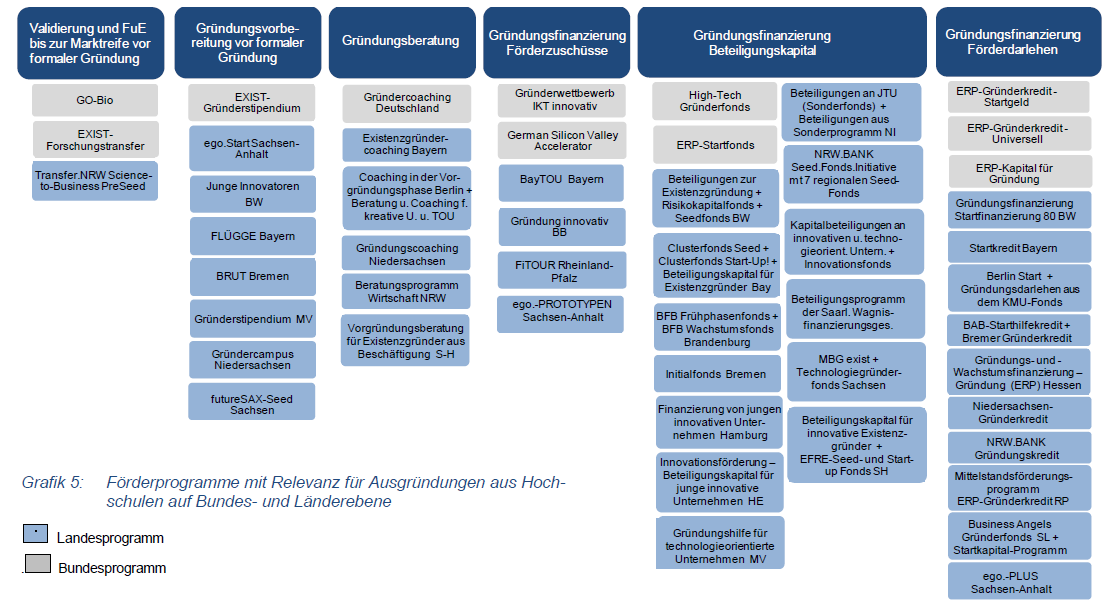 Quelle: Kulicke et al. „Nachhaltigkeit der EXIST-Förderung“, FhG ISI, Karlsruhe 2012
8
Projektbeispiele
Beratungsleistungen am Beispiel ausgewählter Projektbeispiele
9
ProjektbeispielBMBF-Förderung | Zentrum für Innovationskompetenz (ZIK) Septomics
Unterstützung und Serviceleistungen
BMBF | Zentrum für Innovationskompetenz : 
Exzellenz schaffen - Talente fördern
Forschungsfokus:
Angewandte
Grundlagenforschung
Ziel:  Diagnose- und Therapieverfahren im Kampf gegen Sepsis
Transnationales Projekt-NW-Gruppen-Forschungstransfer
Forschungspartner: FSU, UKJ, Hans-Knöll-Institut, Leibniz-Institut für Naturstoff-Forschung
Transferpartner: Alere GmbH, Jenoptik AG, Analytik Jena AG, ART-KON-TOR GmbH….
Kofinanzierung in Vorbereitung: Land Thüringen EFRE-Infrastruktur: Geräteausstattung und ESF: Finanzierung einer Professur
Ausbau des Forschungsclusters: DFG-SFB/TR 124-Projekt  funginet
Exzellenz-Graduiertenschule: Jena School of Microbial Communication
Forschungstransfer über Serviceangebote SFT und K1-Gründerservice
Erarbeitung einer Patentstrategie, Recherchen zu Marktpotenzialen, Lizenzierungen, Vorbereitung von Geschäftsplänen
Erstes EXIST-Gründungsprojekt
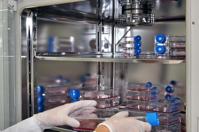 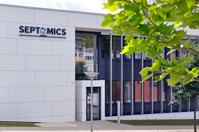 Verwertung
10
ProjektbeispielBMBF-Förderung | InfectoGnostics
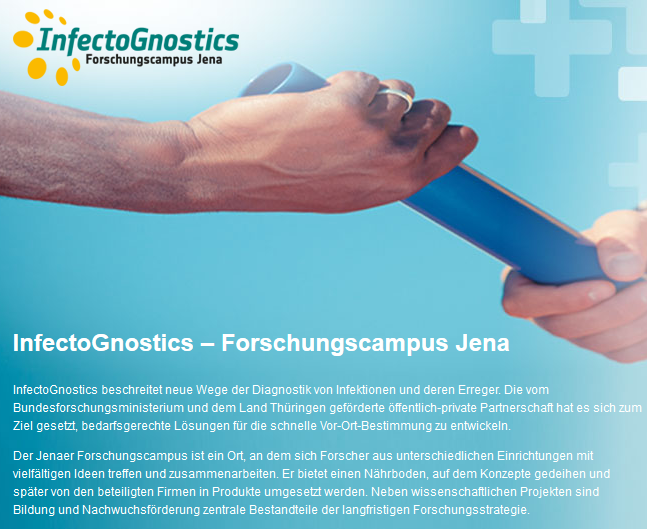 BMBF | Forschungscampus

Zielstellung:  Neue Wege in der Diagnostik von InfektionenForschungspartner: FSU, UKJ, IPHT, EA FHTransferpartner: Alere GmbH, Analytik Jena AG, u. ca. 20 weitere KMU….Land EFRE-Mittel für Neubau (Zentrum f. Angew. Forschung)Projektvorbereitung und Vorstudien über RichtlinienförderungBund BMBF-Forschungscampus (Vorphase 2013)
Einbindung SFT Antragsunterstützung, Erarbeitung IP-Strategie,…
11
ProjektbeispielBMBF-Projektförderung | BMWi-EXIST-Gründerstipendium
BMBF ForschungsprojektSpeedUp 2009-2012
Unterstützung und Serviceleistungen
GründungsprojektUniRed
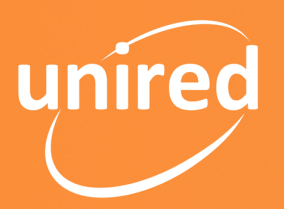 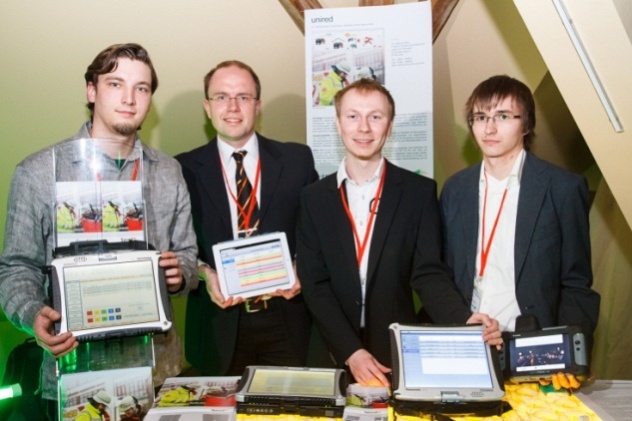 BMBF-Verbundprojekt
Ideen- und Geschäftsmodellentwicklung
Preisträger und Aussteller beim Gründer- und Innovationstag 2012
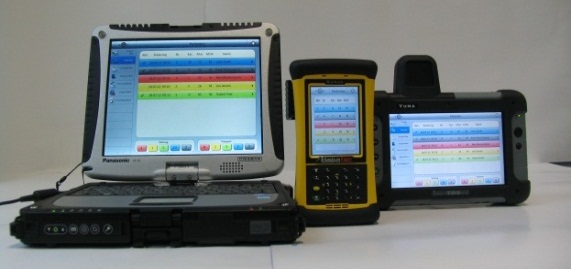 Seminar zur Unternehmensgründung
Beratung und Coaching von der Idee über Einwerbung von 
Fördermitteln bis zur Gründung
Messetraining
F. Geyer, Dr. V. Schau, M. Wolf, S.Scharf (vlnr)Gründerchamp beim Gründer- und Innovationstag 2012
Markt- und Kundenumfrage durch JenVision
Schutzrechtsanmeldungen (Anmeldung zweier Marken)
EXIST-Gründerstipendium
Beantragung EXIST-Gründerstipendium
Start-Up UniRed
Messeteilnahme CEBIT 2013
Schutzrechtsanmeldungen (Geschmacksmusteranmeldung)
Bewilligung der BMWi-EXIST-Gründerstipendium
Stand 14.05.2013
Aktion Freiraum
12
ProjektbeispielBMBF-FoRMAT | BMWi-EXIST-Forschungstransfer
Unterstützung und Serviceleistungen
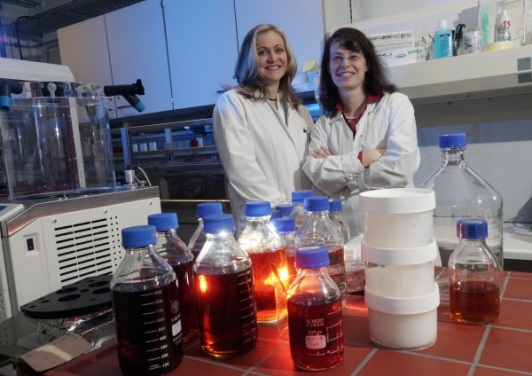 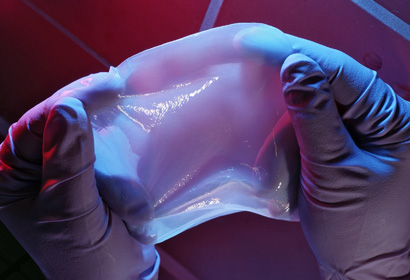 BMBF-Projekt: ForMaT (2008)
Forschungsfokus:
Angewandte Grundlagenforschung
Ideenwettbewerb und Geschäftsplanung
Preisträger Ideenwettbewerbe und 
Businessplanwettbewerbe
Unternehmensgründerinnen Dr. Dana Kralisch und Dr. Nadine Heßler
Seminar zur Unternehmensgründung
Beratung und Coaching von der Idee über Einwerbung von 
Fördermitteln bis zur Gründung
Messetraining und Messeteilnahmen (Medica, Biotechnica, etc.)
TMWAT-Land: Verbundprojektförderung (2010)
Entwicklung einer Pilotanlage für industrielle Produktion (Firma EPC-Anlagenbau Rudolstadt)
BMWi-EXIST-Forschungstransfer (2012)
Forschungsfokus:
Entwicklung der Idee bis zur Marktreife
Schutzrechtsanmeldungen (Patente und Marken)
Weiterentwicklung der FuE-Ergebnisse, Aktualisierung des Businessplans
Gründung der Firma JeNaCell GmbH (06.2012)
Thüringer Forschungspreis als bestes Transferprojekt 2012
13
Erfolgsfaktoren
Entscheidende Erfolgsfaktoren
Forschungsförderung und -transfers als strategische Aufgabe der Hochschule – Einbettung in Gesamtstrategie
Aufbau von regionalen und internationalen Netzwerken mit Industriepartnern 
lückenlose Beratungs- und Serviceangebote von der Idee bis zur wirtschaftlichen Umsetzung
Bereitstellung dafür erforderlicher Personalkapazitäten
intensive Sensibilisierung in Fakultäten, Instituten, Fachbereichen und Forschungsprojekten
Weiterbildungsbedarf der Wissenschaftler (unternehmerisches Wissen, Patentstrategie, Businessplanung …)
Anreizsysteme für Wissenschaftler
Überwindung organisatorischer und finanzieller Hürden (z.B. Public-Private Partnership-Konstruktionen …, Finanzierung der Schutzrechtsarbeit - Fond für Patentanmeldungen, z.B. für Internationalisierung oder Aufbau von Patentfamilien…)
14
SFT-Strukturen
Strukturen für erfolgreiche Umsetzung
Was steht dahinter ?
15
Universitäre Strukturen für erfolgreichen ForschungstransferGliederung der Aufgaben im Servicezentrum Forschung und Transfer
Friedrich-Schiller-Universität Jena
Wirtschaft
kommerzielle Verwertung
Forschungs-projekte
wiss. Erkenntnis und Know-how
Technologie-bedarf
SFT
Gründung Start-Up
Lizenzierung
Auftragsforschung
Schutz- und Urheberrechte
Forschungs-förderung
K1-Gründer-service
1
2
neudeli
Bauhaus-UniversitätWeimar
3
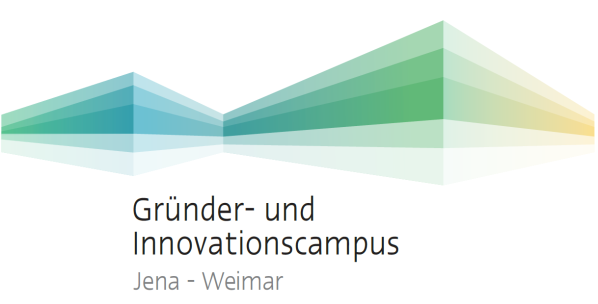 16
Jenaer Modell
Nutzung von ESF- und EFRE-Programmen
Aufbau der Infrastruktur
Aufbau von Weiterbildungsformaten
Personalaustauschprogramme
Forschungs- und Transferverbünde
Konzentration auf Schwerpunkte
 Service aus einer Hand für jeden Standort
(Beratung & Coaching, Weiterbildung, Infrastruktur…)
 Zusammenarbeit aller Partner am Standort
(Uni, Technologiepark, Wirtschaftspartner, Cluster…)
17
Universitäre Strukturen für Forschungstransfer K1-Gründerservice | EXIST IV – Projekt Die Gründerhochschule
Arbeitsbereich
Maßnahmen
Aufgaben und Ziele
Forschung und Lehre
Anbindung JP an transferstarke Fakultäten
Definition der Forschungsziele
Umfangreiche Lehrangebote für jede Qualifizierungsstufe
Durchführung von Lehr- & Qualifikationsveranstaltungen
Einbindung in die einzelnen Curricula
Forschergruppe JP
Beratung und Coaching
Sensibilisierung    und Mobilisierung
Etablierung Netzwerk Gründungsbotschafter
Informationsveranstaltungen
persönliche Ansprache
Optimierung und Standardisierung der verschiedenen Prozesse
Ideen- und    Technologiescouting
Gründerberatung und    -betreuung
Administration und Struktur
Nachhaltigkeit
Konzeptionierung von GmbH und Stiftung
Rückflüsse aus kostenpflichtiger Weiterbildung
Marketing
Entwicklung CI
Kommunikations- und Marketingkonzept
Durchführung von Veranstaltungen
Infrastruktur und Netzwerke
Rückflüsse aus Auftragsforschung
Anreizsysteme
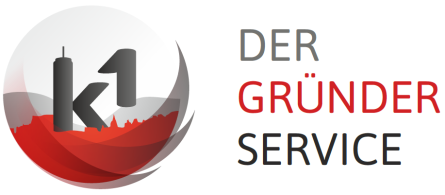 18
Verzahnung der Maßnahmen
19
Das Servicezentrum Forschung und Transfer unterstützt die Wissenschaftler und Wissenschaftlerinnen der Friedrich-Schiller-Universität Jena von der Grundlagenforschung bis zur Kommerzialisierung ihrer Forschungsergebnisse durch einen Service aus einer Hand.
Ihre Fragen?
20
Servicezentrum Forschung und Transfer
Leitung:  	Dr. Kerstin Rötzler
Telefon: 	03641 9-31071
E-Mail:	Kerstin.Roetzler@uni-jena.de

Sekretariat:	Nicole Schmidt 
Telefon: 	03641 9-31070
Fax:	03641 9-31072
E-Mail:	Nicole.Schmidt@uni-jena.de

Universitätshauptgebäude,
2. Etage, Raum 2.06
Fürstengraben 1
07743 Jena
www.sft.uni-jena.de
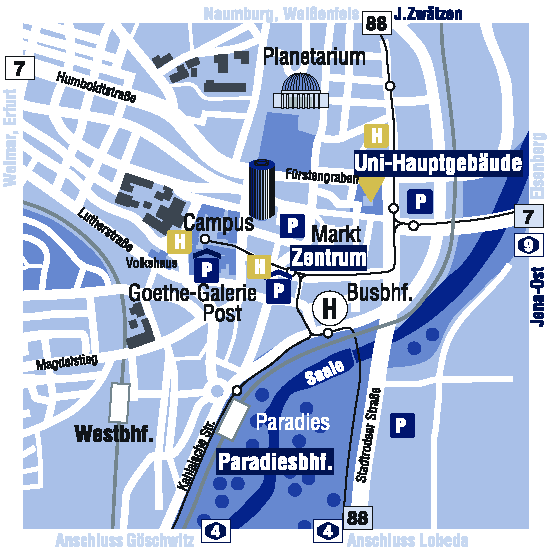 21